আজকের ক্লাসে স্বাগত
পরিচিতি
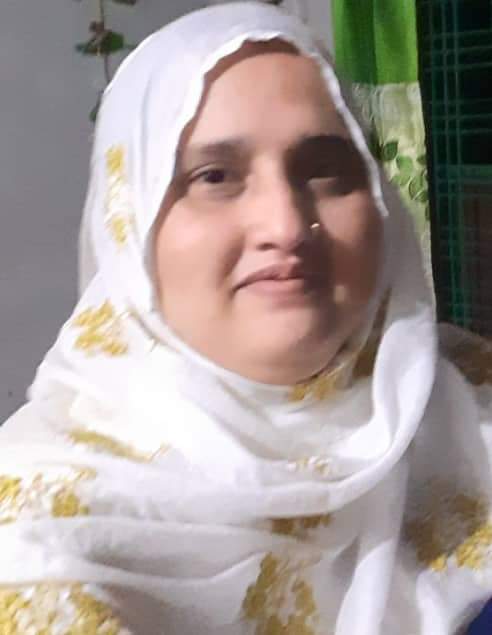 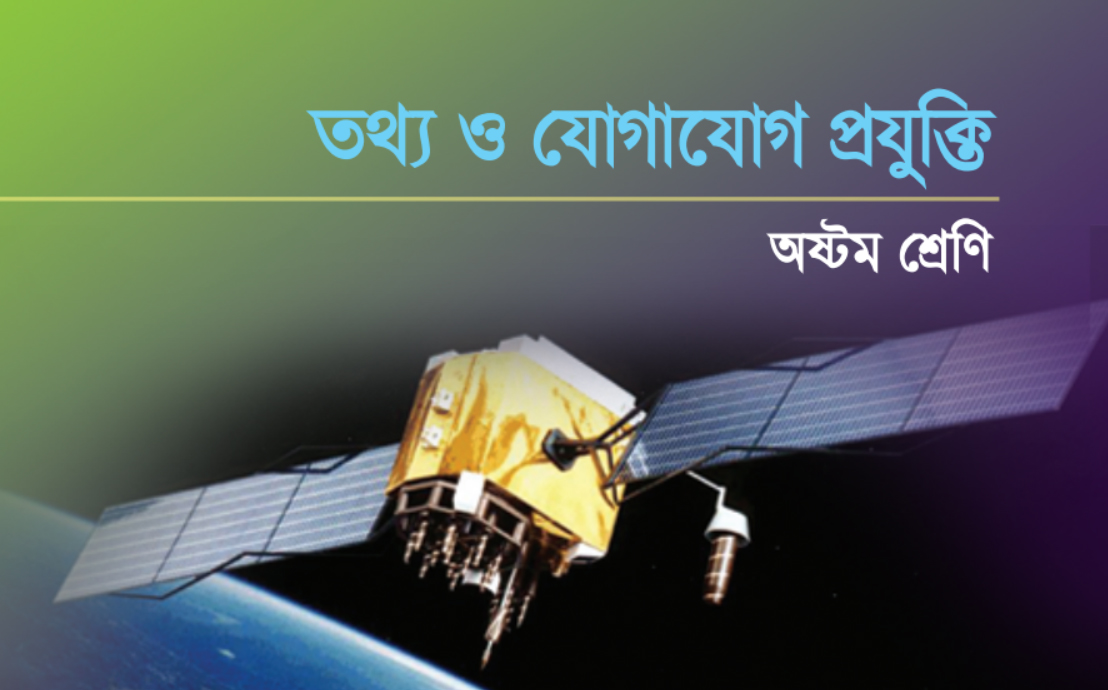 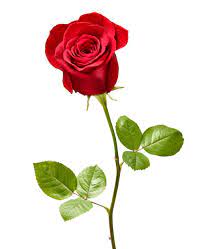 মোছাঃ শিউলী বেগম
সহকারী শিক্ষক
আরজীদেবীপুর শিয়ালকোট আলিম মাদ্রাসা
পার্বতীপুর, দিনাজপুর ।
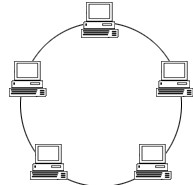 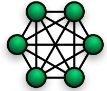 শিক্ষার্থীরা বলতো উপরের ছবি দুটি কীসের ? একটু ভেবে বলো ।
পাঠ
আজকের
টপোলজি
শিখনফল
এই পাঠ শেষে শিক্ষার্থীরা...
১. টপোলজি কী তা বলতে পারবে ;
২. বিভিন্ন প্রকার টপোলজির প্রকারভেদ বর্ণনা করতে পারবে ;
৩. নের্টওয়ার্কের বিভিন্ন অংশ ব্যখ্যা করতে পারবে ।
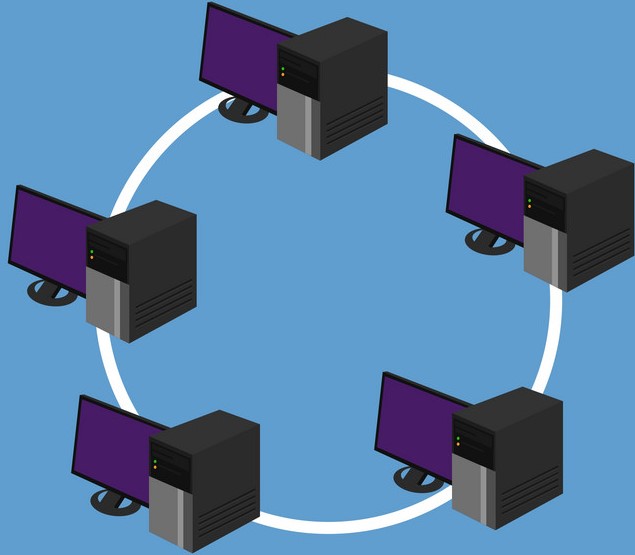 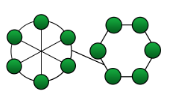 শিক্ষার্থীরা বলতে পারবে উপরের ছবি দুটি কিসের ? হ্যাঁ এগুলো এক প্রকার টপোলজি। কম্পিউটারগুলোকে জুড়ে দেওয়ার জন্য বিভিন্ন পদ্ধতি ব্যবহার করা হয় । এই ভিন্ন ভিন্ন পদ্ধতিকে বলা হয় নের্টওয়ার্ক টপোলজি ।
একক কাজ
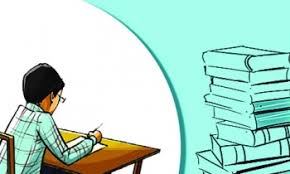 টপোলজি বলতে কী বুঝ লেখ ?
নীচের ছবিগুলো লক্ষ কর
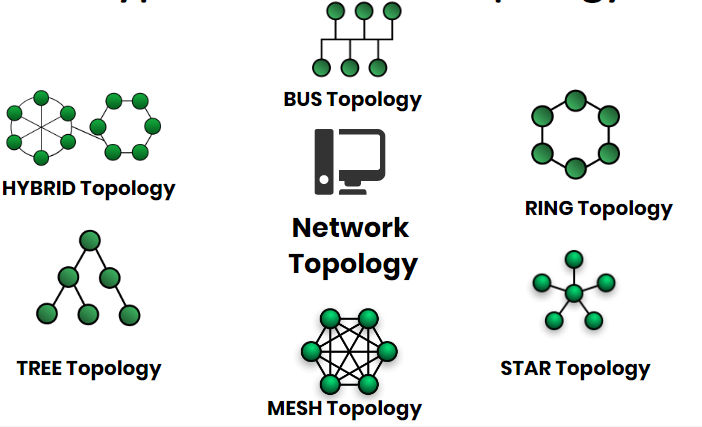 হ্যাঁ এগুলো হচ্ছে বিভিন্ন প্রকার টপোলজি  । এই টপোলজি গুলো দিয়ে আমরা ভিন্ন ভিন্ন নের্টওয়ার্কে কম্পিউটারকে সংযুক্ত করতে পারি ।
জোড়ায়  কাজ
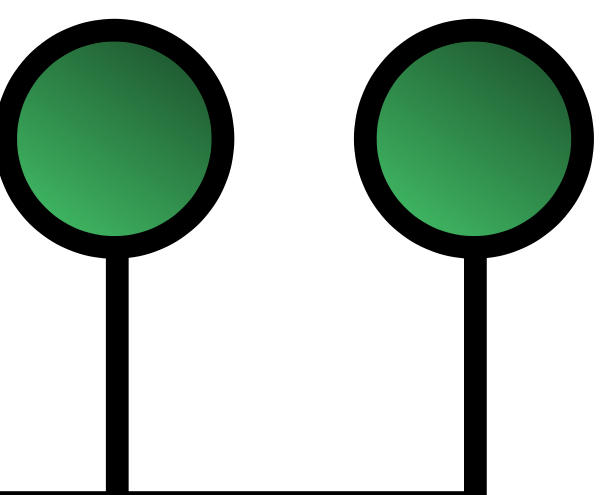 বিভিন্ন প্রকার টপোজির বর্ণনা দিয়ে খাতায় লেখ ।
নীচের ছবিগুলো ভালোভাবে লক্ষ কর
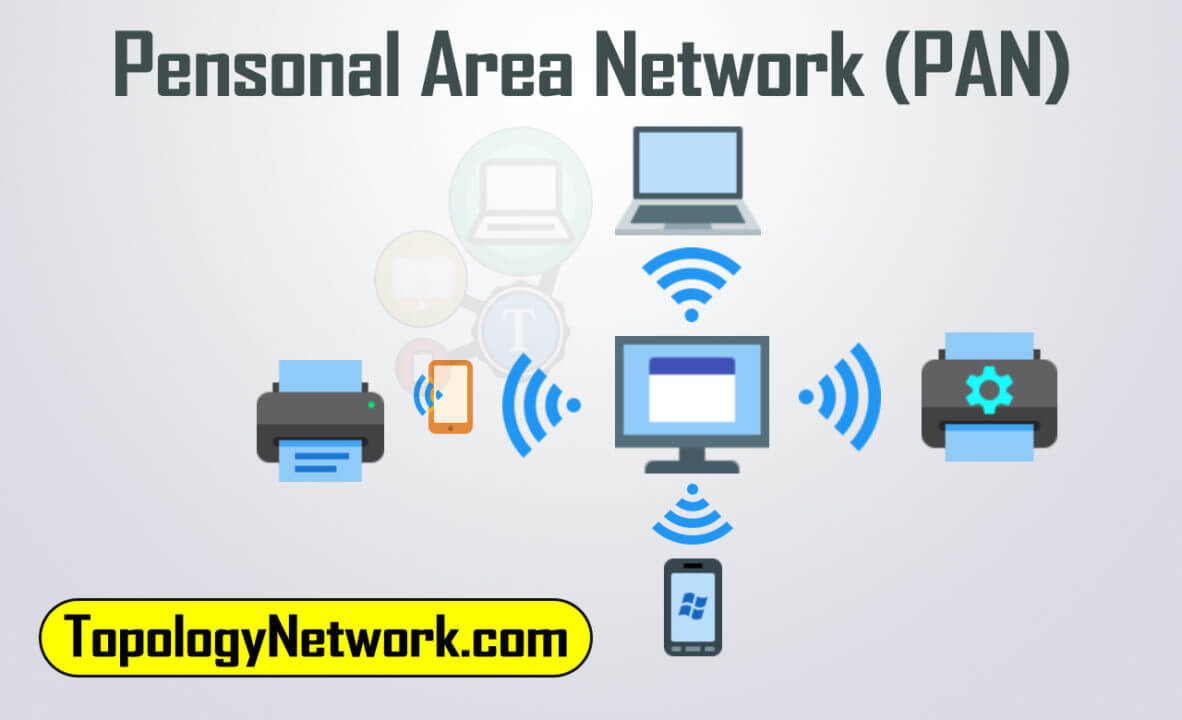 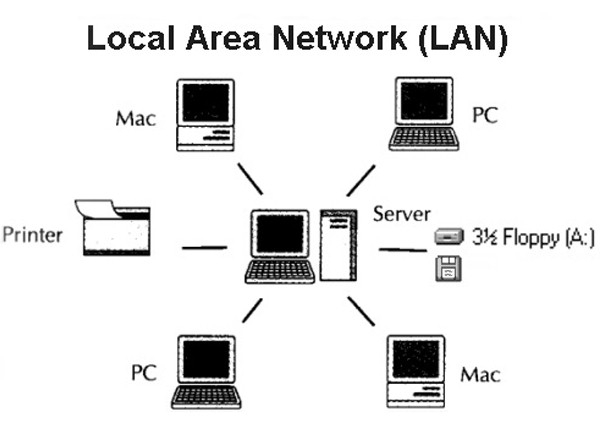 নীচের ছবিগুলো লক্ষ কর?
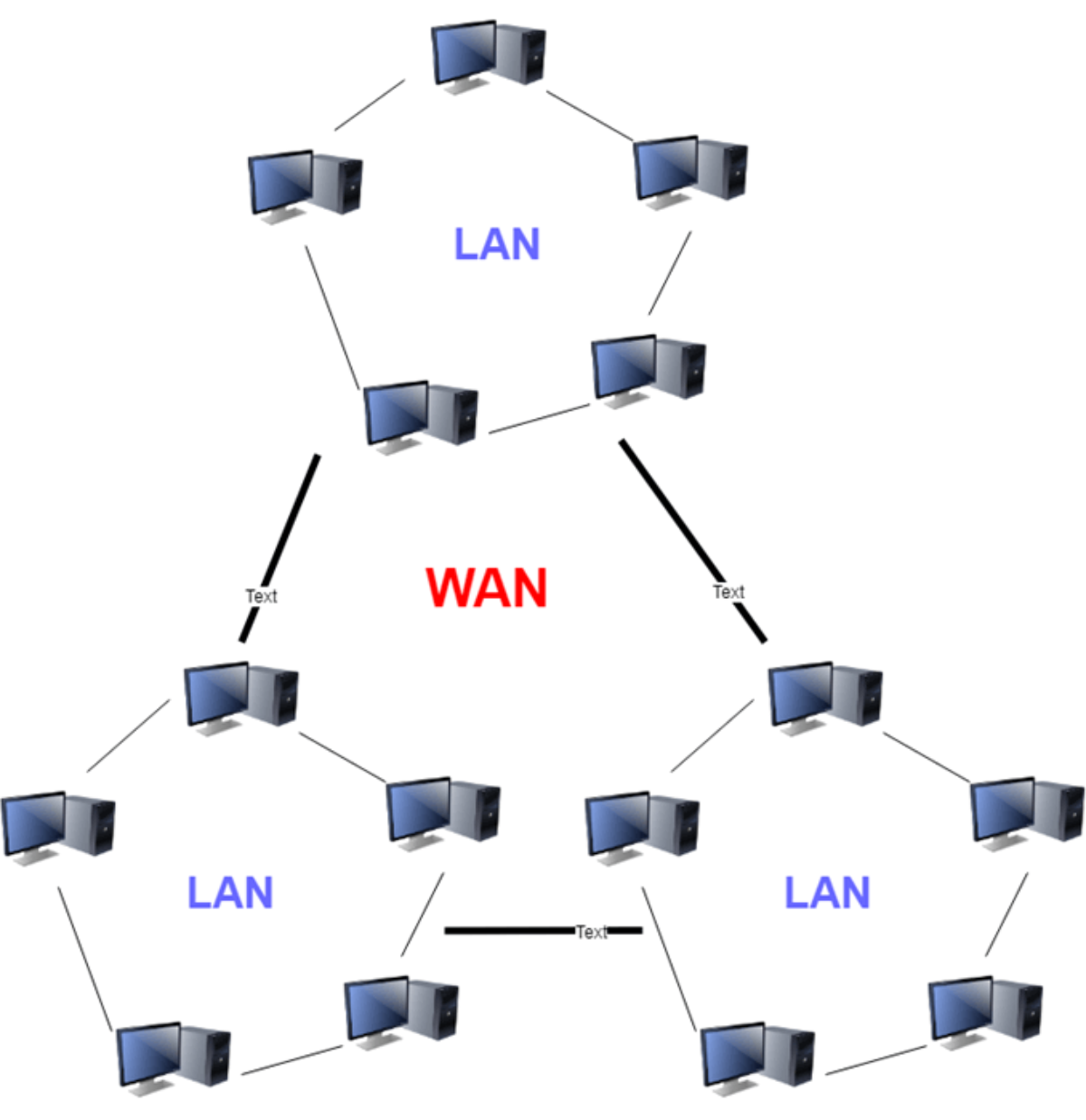 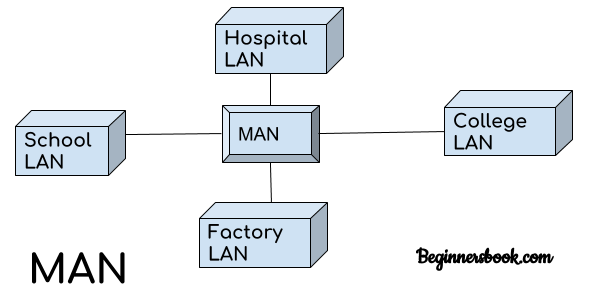 উপরের চিত্রগুলো হচ্ছে বিভিন্ন প্রকার নের্টওয়ার্কের অংশ ।
দলগত  কাজ
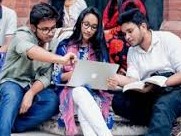 নের্টওয়ার্কের বিভিন্ন অংশ ব্যখ্যা  করে লেখ ।
মূল্যায়ন
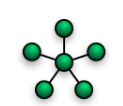 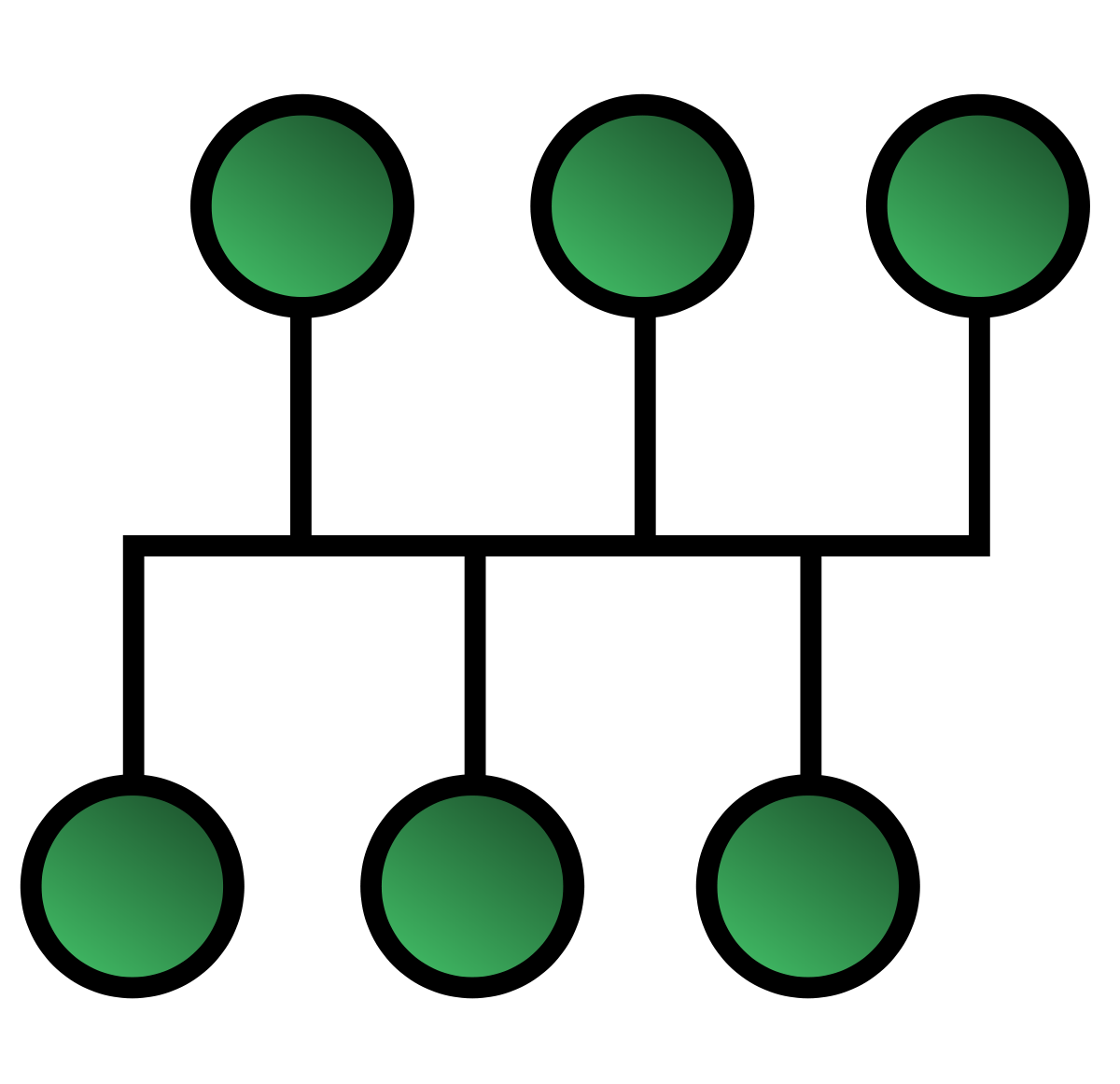 ১. PAN এর পূর্ণরুপ কি ?
২. LAN এর পূর্ণরুপ কি ?
৩. MAN এর পূর্ণরুপ কি ?
বলতে পারবে উপরের চিত্র দুটি কোন টপোলজি ।
৪. WAN এর পূর্ণরুপ কি ?
বাড়ির কাজ
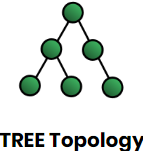 টপোলজির উপর পোস্টার তৈরি করে নিয়ে আসবে।
ধন্যবাদ
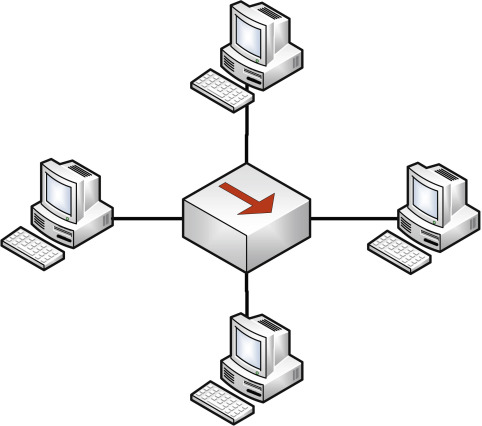